Thermal Conductivity of Amorphous Si and Ge Thin Films
Yibin Xu
National Institute for Materials Science, Japan
Thermal management issue for thin film
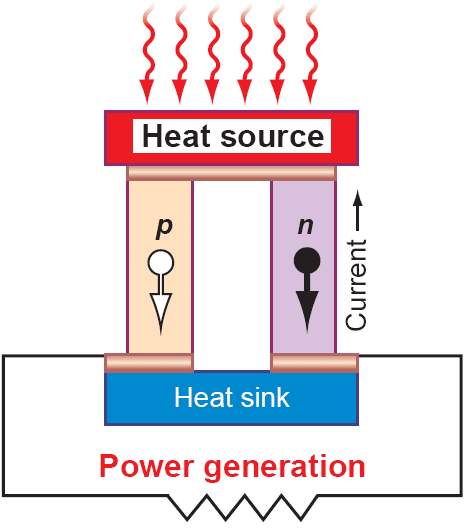 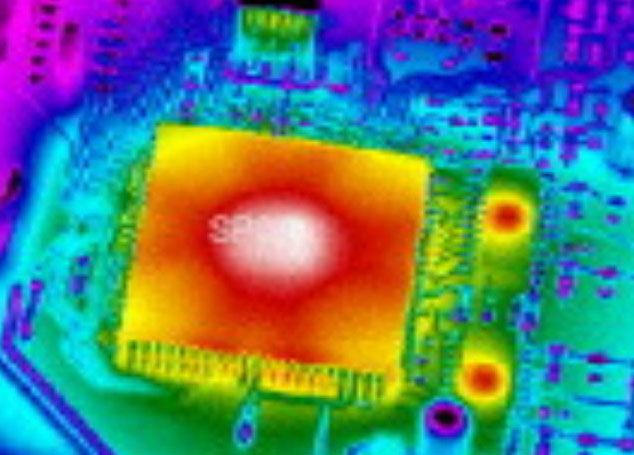 Thermoelectric devices
Thermal management
The transport forms of phonons has a great impact on the design of nanostructured thermoelectric materials with reduced thermal conductivity, as well as heat dissipation in electronic and photonic devices.
Phonon transportation in thin film
Diffuse Phonon Boundary Scattering
Phonon-Defect Scattering
z, Cross-Plane
L
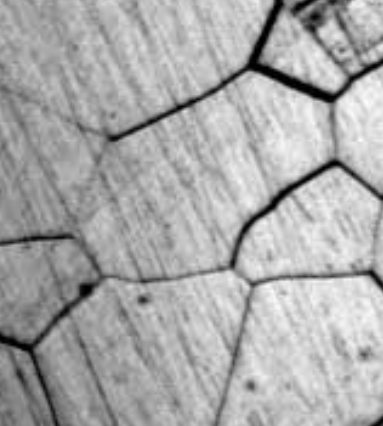 x, In-Plane
r
Phonon-Phonon Scattering
Ballistic Phonon
Features of thermal conductivity of  thin film
Thermal conductivity, l
bulk
Thermal conductivity, l
thin film
Thickness, d
Temperature, T
How is amorphous thin film?
easily synthesized
extreme low  thermal conductivity
little knowledge of phonon distribution, transportation, etc.
Classic models describing heat conduction in amorphous solids
[1] Einstein model[1]: heat conduction in amorphous solids is described by a random walk of thermal energy between neighboring atoms vibrating with random phases.
[2] Minimum thermal conductivity model[2]: the minimum thermal conductivity is reached when the distance between collisions of elastic waves equals the wavelength of Debye waves.
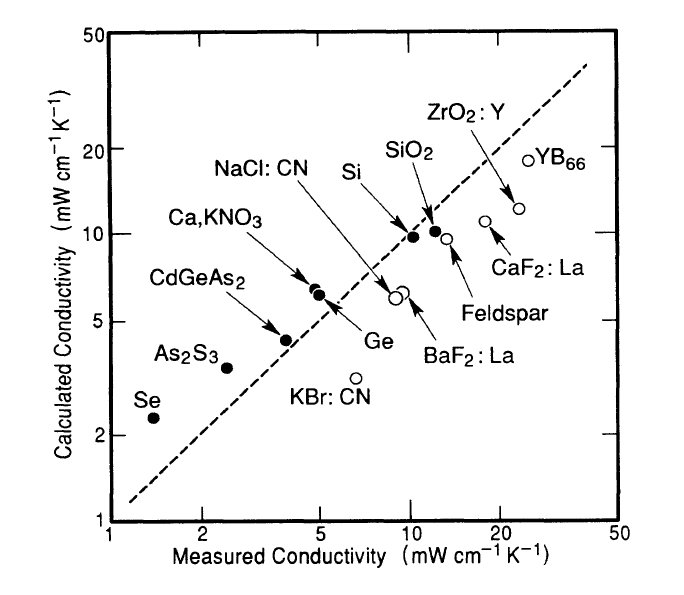 [1] A. Einstein, Ann. Phys. (Leipzig) 35, 679 (1911).

[2] G. A. Slack, in Solid State Physics: Advances in Research and Applications, edited by H. Ehrenreich et al. (Academic, New York, 1979), Vol. 34, p. 1.

[3] D. G. Cahill, S. K. Watson, and R.O. Pohl, Phys. Rev. B 46, 6131 (1992).
Phonon mean free paths in amorphous solids are several nm.
Fig. 1 Calculated minimum conductivity at 300 K versus the measured values for amorphous solids[3].
Existence of phonons with long mean free path predicted by MD simulation
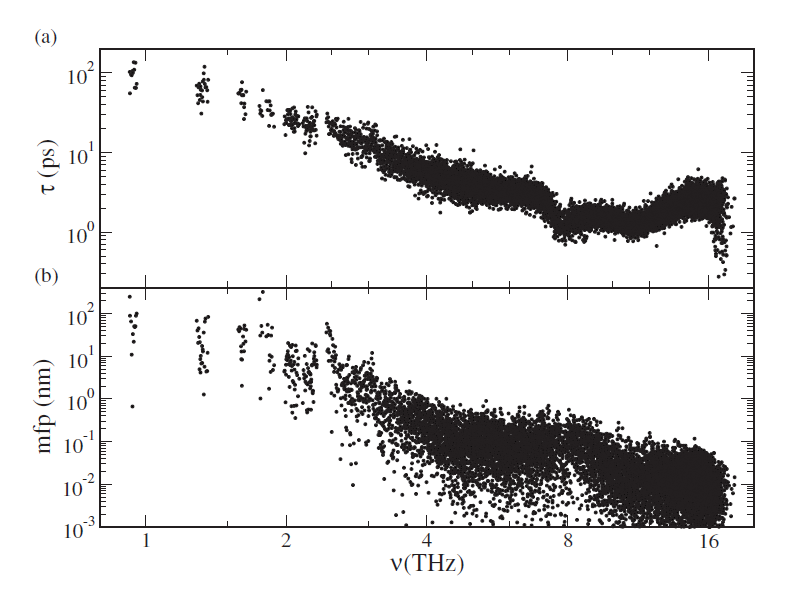 Effective mean free paths of the vibrational modes of an a-Si in equilibrium MD simulations.
Y. P. He, D. Donadio, and G. Galli, Appl. Phys. Lett. 98, 144101 (2011).
Purpose of research
Investigate the dependence of thermal conductivity of amorphous Si and Ge films on thickness and deposition conditions, and explore the nature of phonon propagating in amorphous solids.
Synthesis of Si(Ge) thin films
Magnetron sputtering
Deposition temperature
Au sensing film (150 nm)
Si(Ge) thin film (15,100,250 nm)
300 ℃
25 ℃
500 ℃
600 ℃
Ge(Si) substrate
 (single crystal, 0.5 mm)
Deposition conditions
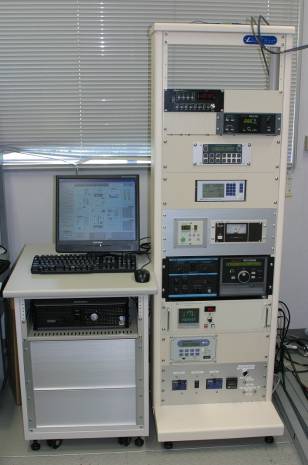 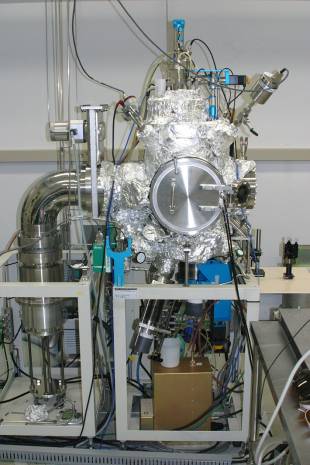 TEM image of Si and Ge thin film
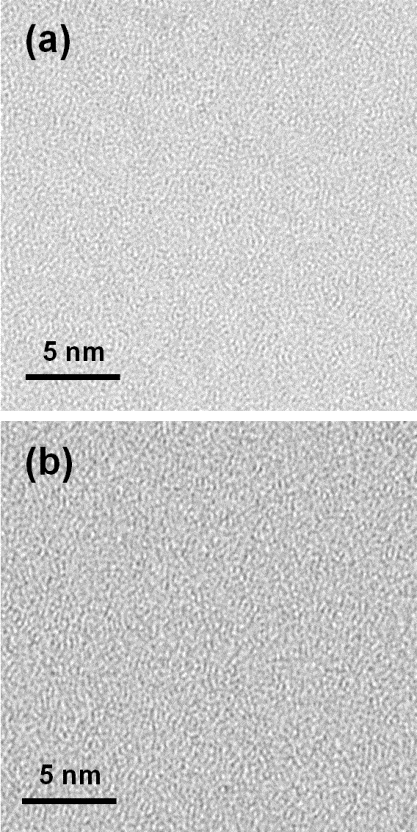 Si 600C
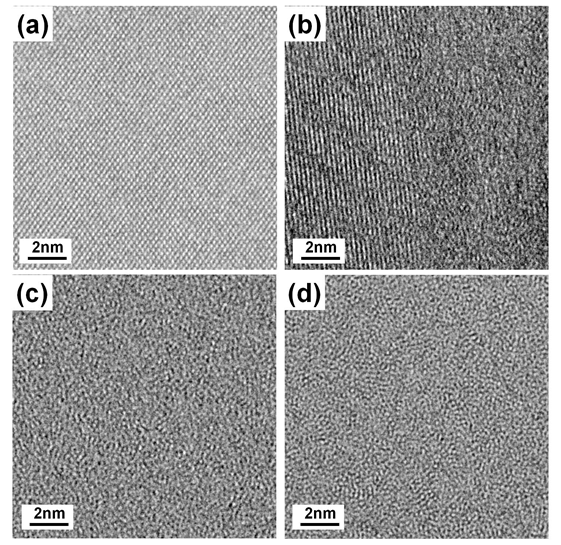 Ge 25C
Ge 300C
Cross-plane thermal conductivity measurement (FDTR method)
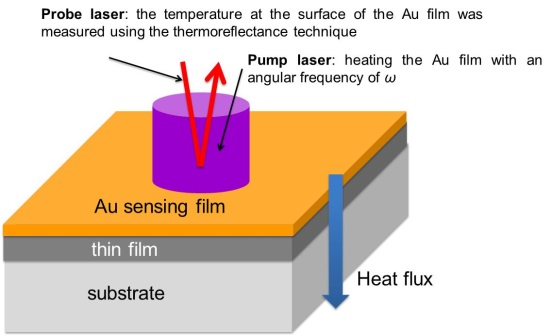 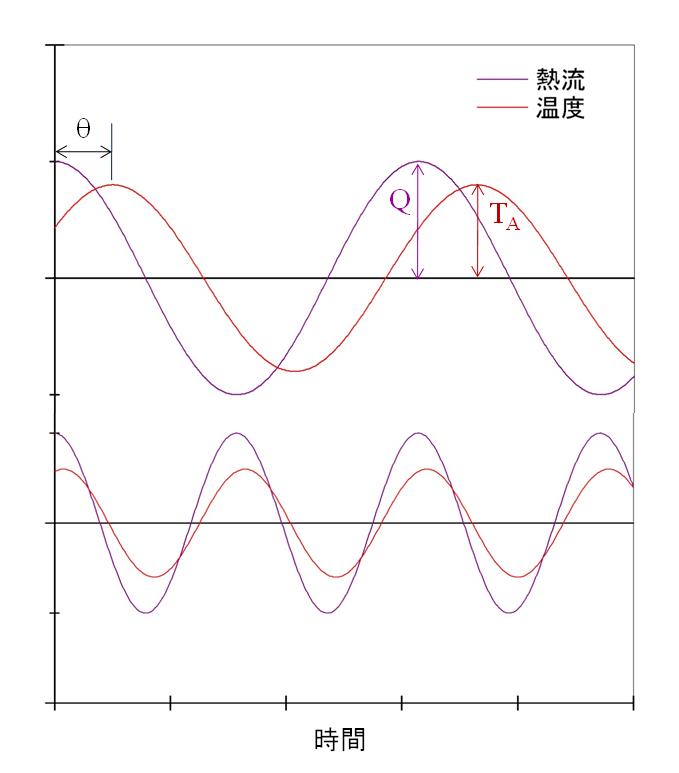 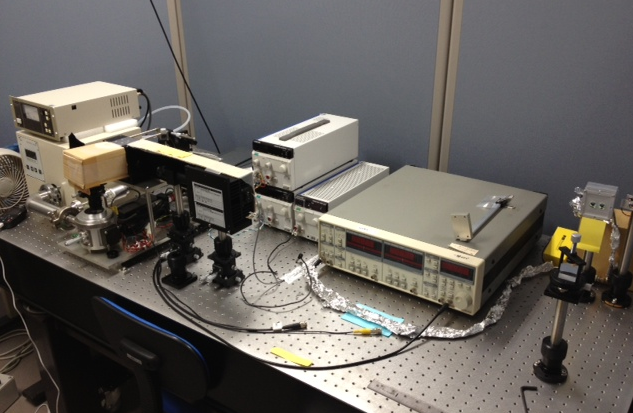 R. Kato, Y. Xu, et. al. ,　Jpn. J. Appl. Phys, 50, 106602 (2011)
0
Ref
T
[Speaker Notes: Enter speaker notes here.]
Thermal resistance of amorphous Si(Ge) films 
as a function of thickness and deposition temperature
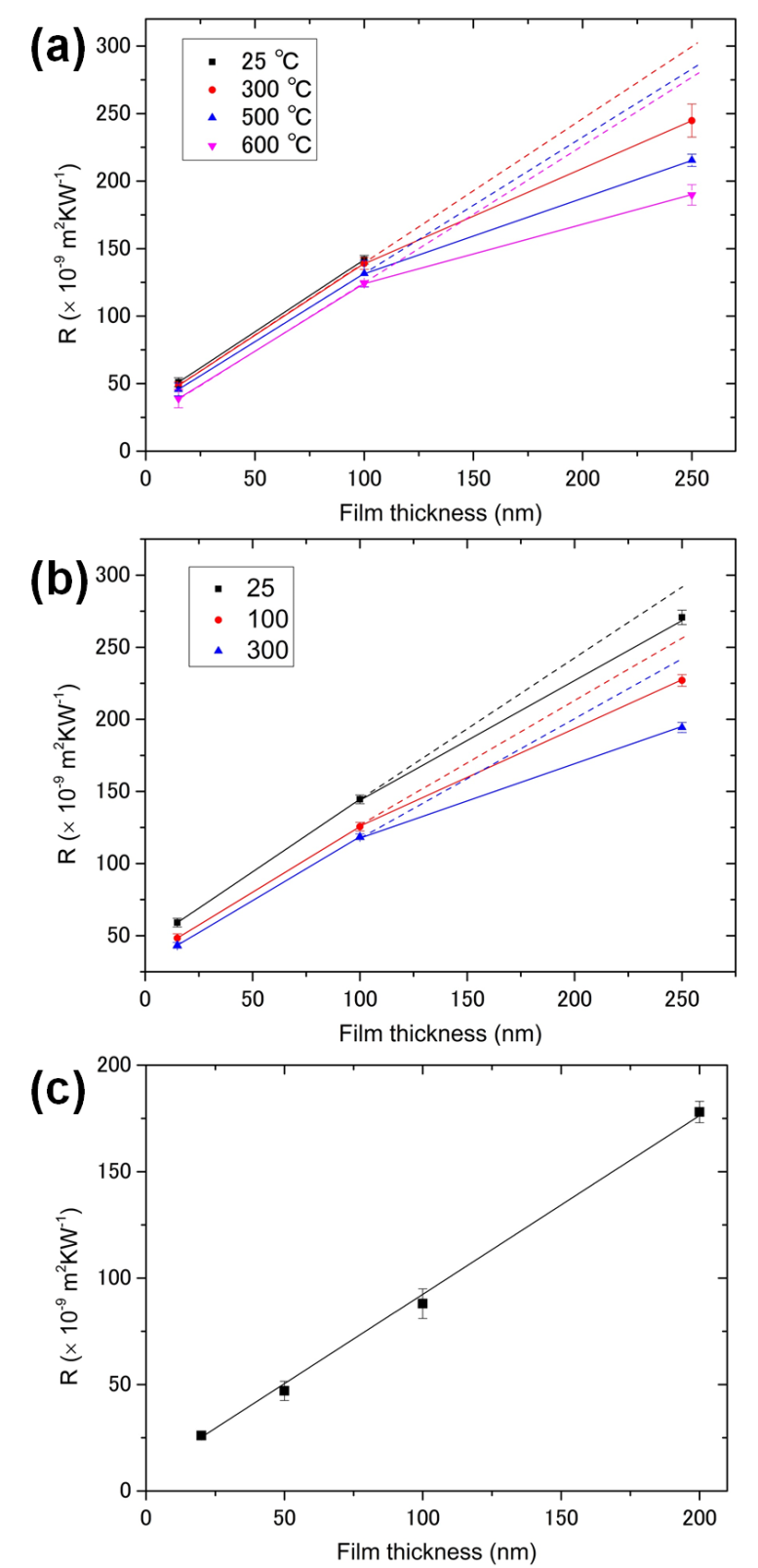 Si
Ge
Thermal conductivity of amorphous Si(Ge) film 
as a function of thickness and deposition temperature
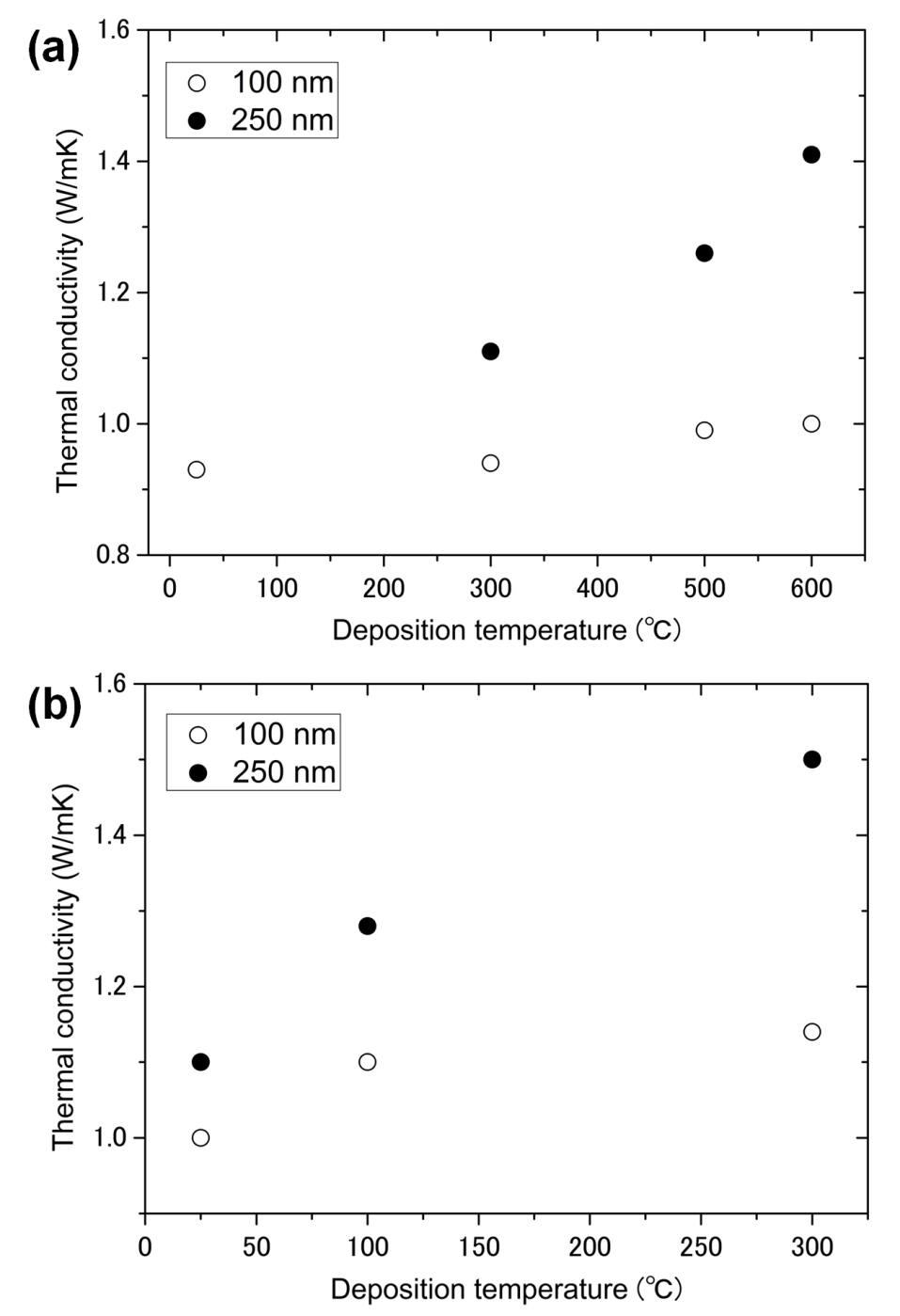 Si
Ge
FFT patterns of different area sizes in Ge films
300 ºC
25 ºC
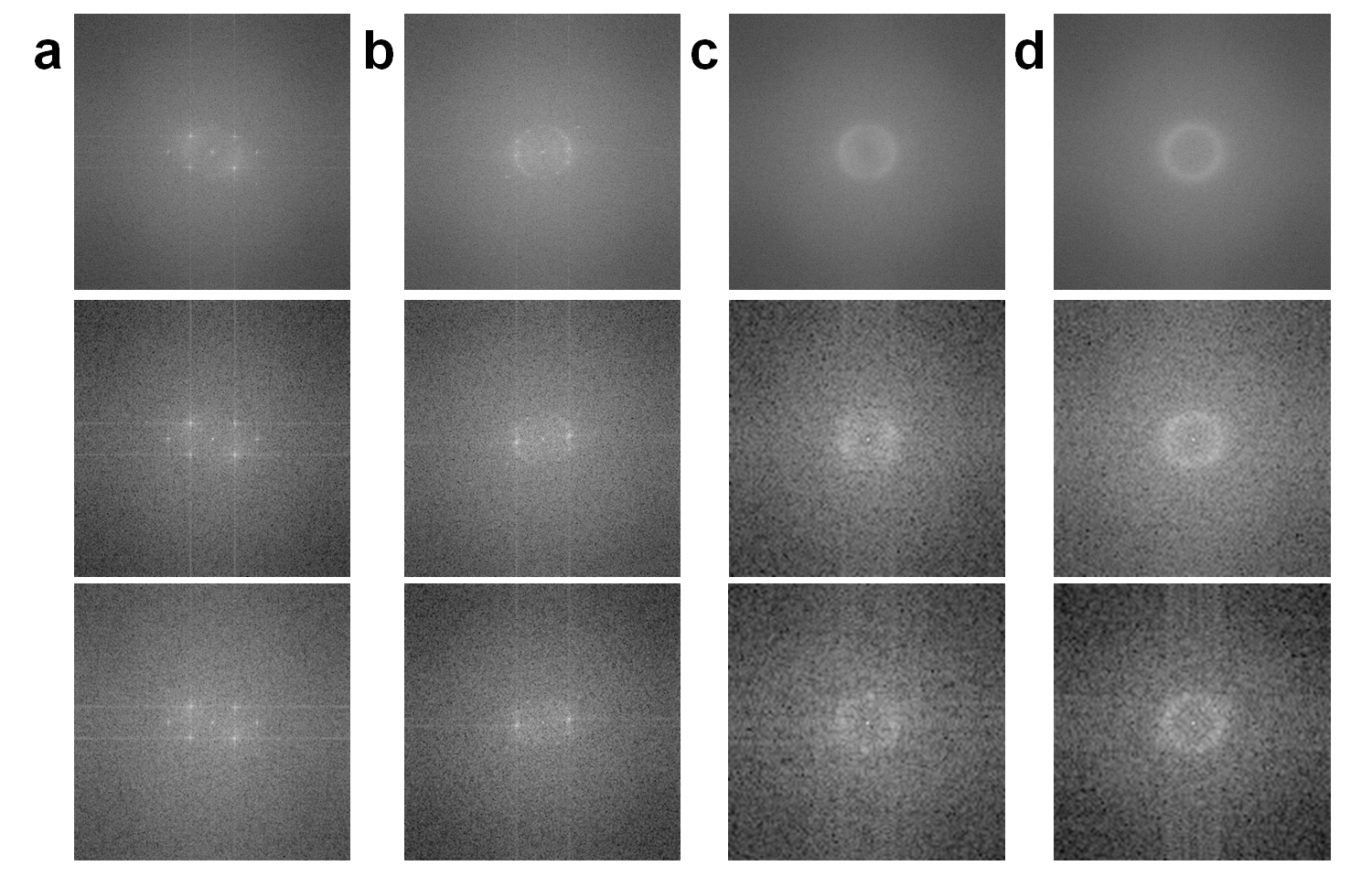 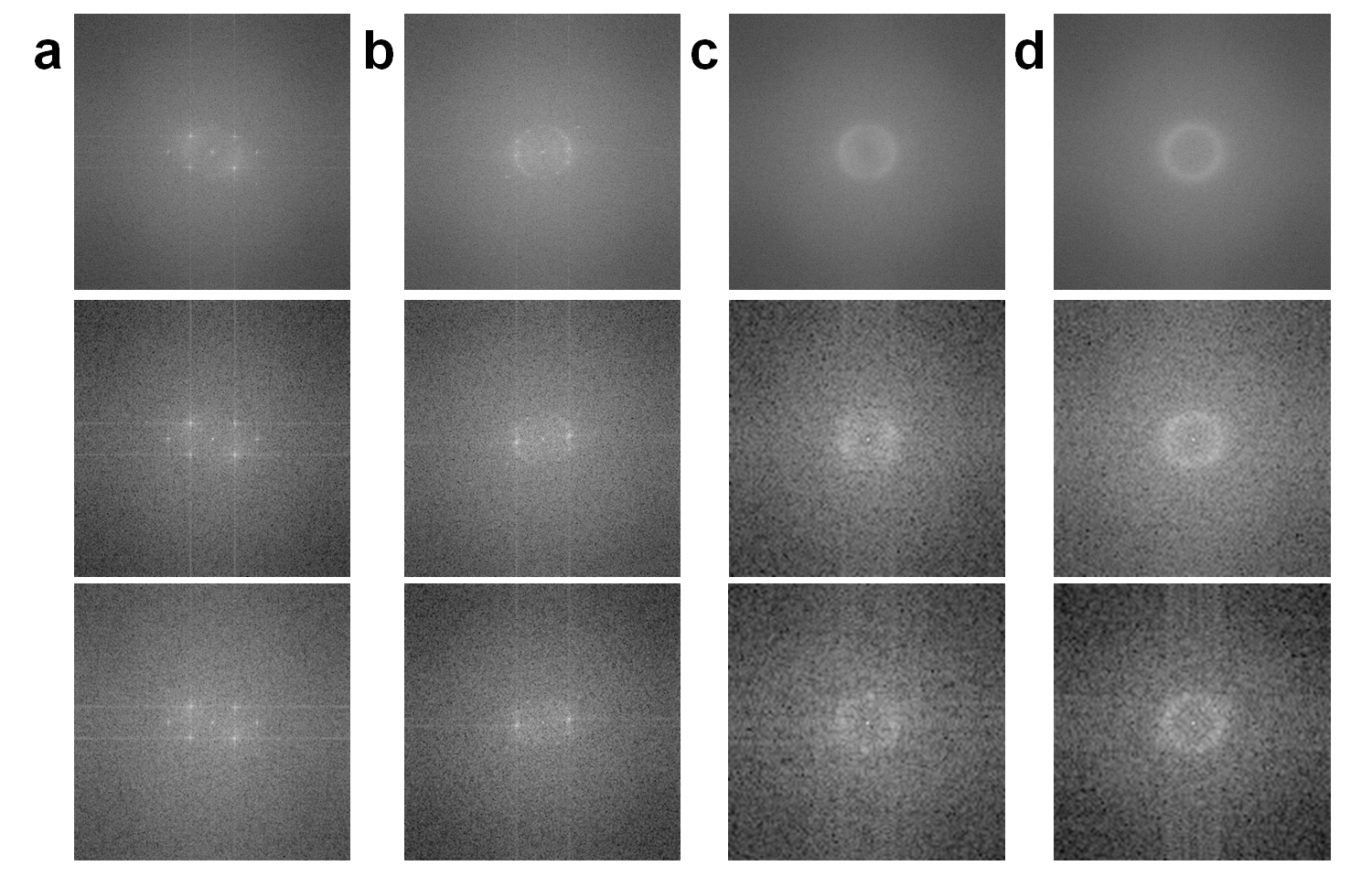 10×10 nm
3×3 nm
2×2 nm
Conclusion

Thermal conductivity of amorphous Si and Ge films shows thickness dependence. This result proves that long MFP (>100 nm) phonons exist in amorphous Si and Ge.


Thermal conductivity of amorphous Si and Ge films shows dependent on deposition temperature. The nano-scaled structural order is supposed to be the responsible for it.